Traceability in the face of Clouds
EGI-GEANT Symposium – cloud security track
With grateful thanks for the input from
Romain Wartel, CERN and wLCG
Sven Gabriel, Nikhef and EGI
Ian Collier, STFC/RAL
wLCG experience
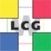 Incidents happen on a regular basis, 10-12 per year
Attacks continue to improve over the years
More and more sophisticated
For example, Zeus (Windows botnet) used to steal HEP accounts
No easy or public mean to detect modern malware
No longer a side-effect of being connected to the Internet
State-of-the-art malware used against WLCG
Attackers being arrested for attacking WLCG resources
No reduction of the severity or # of incidents in the recent years
Yet most of them follow the same pattern
We have now built the necessary expertise and have experience
Slide content courtesy Romain Wartel, CERN and wLCG
The Traceability Premise
“Be able to answer the basic questions who, what, where, and when concerning any incident.”

Prevent re-occurances of the incident
Prevent a ‘waterbed effect’ in our federated infrastructure
‘in building our infrastructure to federate we also help miscreants spread through federated access – so we now also need rapid, coordinated, and federated response’
Larger federation  larger risk of (apparent) ‘insider actions’
Traceability for the HTC platform
Record (‘who, what, when, where’)
at minimum be able to identify the source of all actions  (executables, file transfers, portal jobs) and the individual who initiated them
traceability commensurate with scope of action
and React
sufficiently fine-grained controls, such as blocking the originating user and monitoring
communicate controls information rapidly throughout the federation (resource centres, users, communities)
and only then Recover
understand the cause and to fix any problems before re-enabling access for the user
A policy framework
Number of security policies apply to participants:
http://wlcg.web.cern.ch/security/computer-security
Important operational security:
Security Incident Response Policy
https://edms.cern.ch/document/428035
“A security incident is the act of violating an explicit or implied security policy “
Report suspected incidents locally and to the infrastructure
“Perform appropriate investigations and forensics and share the results with the incident coordinator”
“Aim at preserving the privacy of involved participants and identities”
Traceability and Logging Policy
https://edms.cern.ch/document/428037https://documents.egi.eu/document/81
Slide content courtesy Romain Wartel, CERN and wLCG
Current EGI/wLCG Security Traceability and Logging Policy
Idea: understand and prevent incidents*
Requirements:
Software MUST produce application logs:
Source of any action
Initiator of any action
Logs MUST be collected centrally [resource centre]
Logs MUST be kept 180 days
Sites currently know what to do in order to be able to answer who, what, where & when
Capabilities
Forensics & trace analysis capabilities scarce
Mostly at the larger resource centres and with a few specialised institutes and individuals
Logs and audit records needed for experts to work on
Collaborate widely with the trusted community to maintain integrity of our ecosystem at large
Beyond the HTC platform offering
With new service classes (like IaaS clouds) our ‘attack surface’ increases
Record?
we now need traceability capabilities for all access methods
with expertise for forensics and analysis
React?
controlling access for suspected miscreants
both to the innards of the VM as well as to the ‘external controls’ (management interfaces, KVM console, networks, …)
Recover?
different entities now responsible for the resolution
But re-enabling any service should wait for full resolution!
‘Sites’ can’t do it all
We cannot implement traceability in exactly the same way

Sites can log observable behaviour
VM launched at such and such a time
Network connection to such and such an address at a certain time
Etc.
Sites can no longer see
Credential used to run workload(s) inside VMs
Detailed application logs from within past VMs
CAN isolate running VMs for analysis
Slide content courtesy Ian Collier, STFC/RAL
New territory
VOs (research communities) will have to participate in incident response to provide the missing information.
Are VOs going to maintain detailed central application logs and retain them?
Could sites provide a central syslog service for VMs run at their site?
But that would not help for public cloud work
Perhaps just for some nodes
Many more issues and questions
Slide content courtesy Ian Collier, STFC/RAL
Distributed traceability in practice?
wLCG already faced distributed responsibility
End User
Request VO service to execute their task
Community overlay services
Preplaced container retrieves user payload
Overlay prepositioned jobs (“container”)
Resource Centre 1
Resource Centre II
Resource Centre III
Exercising traceability
For a test, a fake-malicious user payload was submitted through community container portal …
Common & multiple-use containers made tracing impossible for the VO – and the VO-CSIRT existed (unique!) and was involved
After a week (!) the intruder was not yet found
Remarkable resources would have be needed for a proper response
Retention times for needed logs are to short (<30 days).
“It would have taken O(1 week) to scan all input sources for the offending code”
Slide content inspired by Sven Gabriel, Nikhef
Next steps
We need to address this before workflows become too firmly established.
Easier to build in early than to add on afterwards
Traceability requires specific design at every level

Working group (sites, communities, and users)
Test different approaches to filling traceability gaps
Update guidelines
Disseminate
Exercise the system – with planned and unscheduled challenges
Slide content inspired by Ian Collier, STFC/RAL